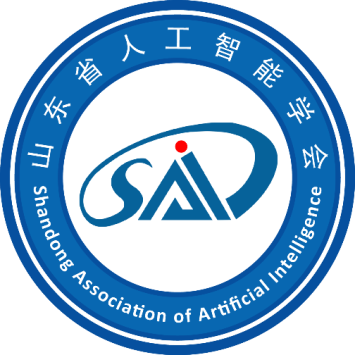 第一届山东省人工智能大会Spotlight论文汇报（2018年12月15日下午）
编号    论文题目
作者（单位）


发表期刊或会议
注：内容方面只供参考，作者可根据需要进行修改，但PPT总页数不要超过3页
Problem
….
…..


Innovation
….
….
2
注：内容方面只供参考，作者可根据需要进行修改，但PPT总页数不要超过3页
Method
….
….
…..


Experiment
….
….
3